Муниципальная программа «Развитие социальной сферы»
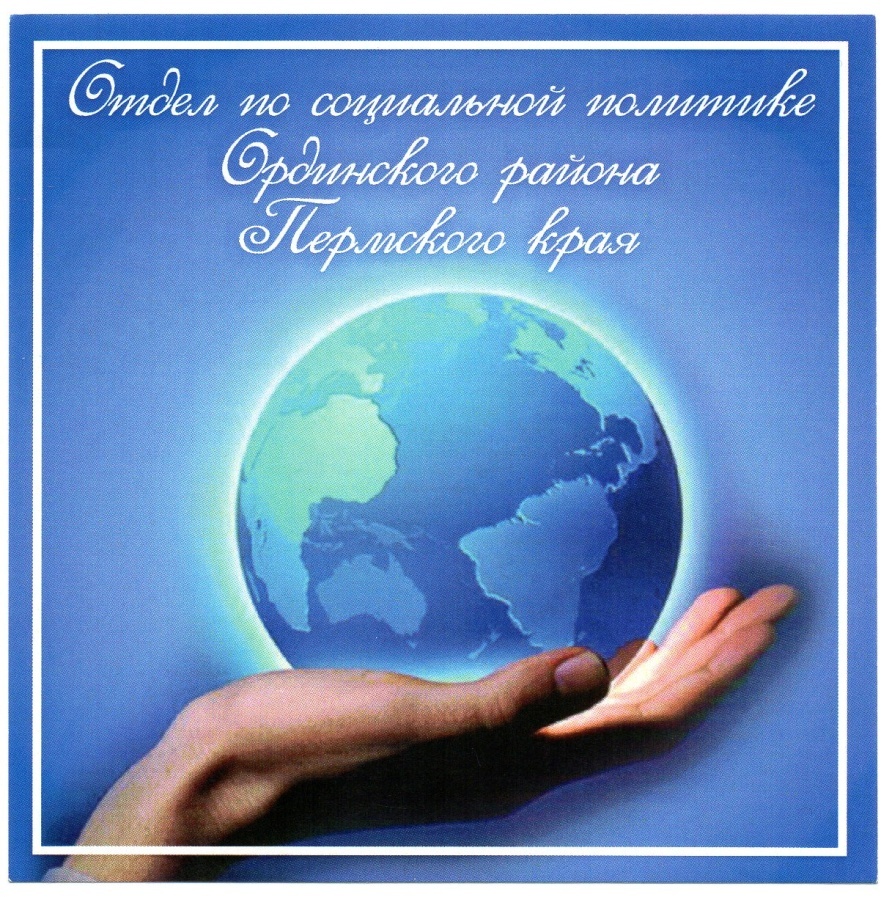 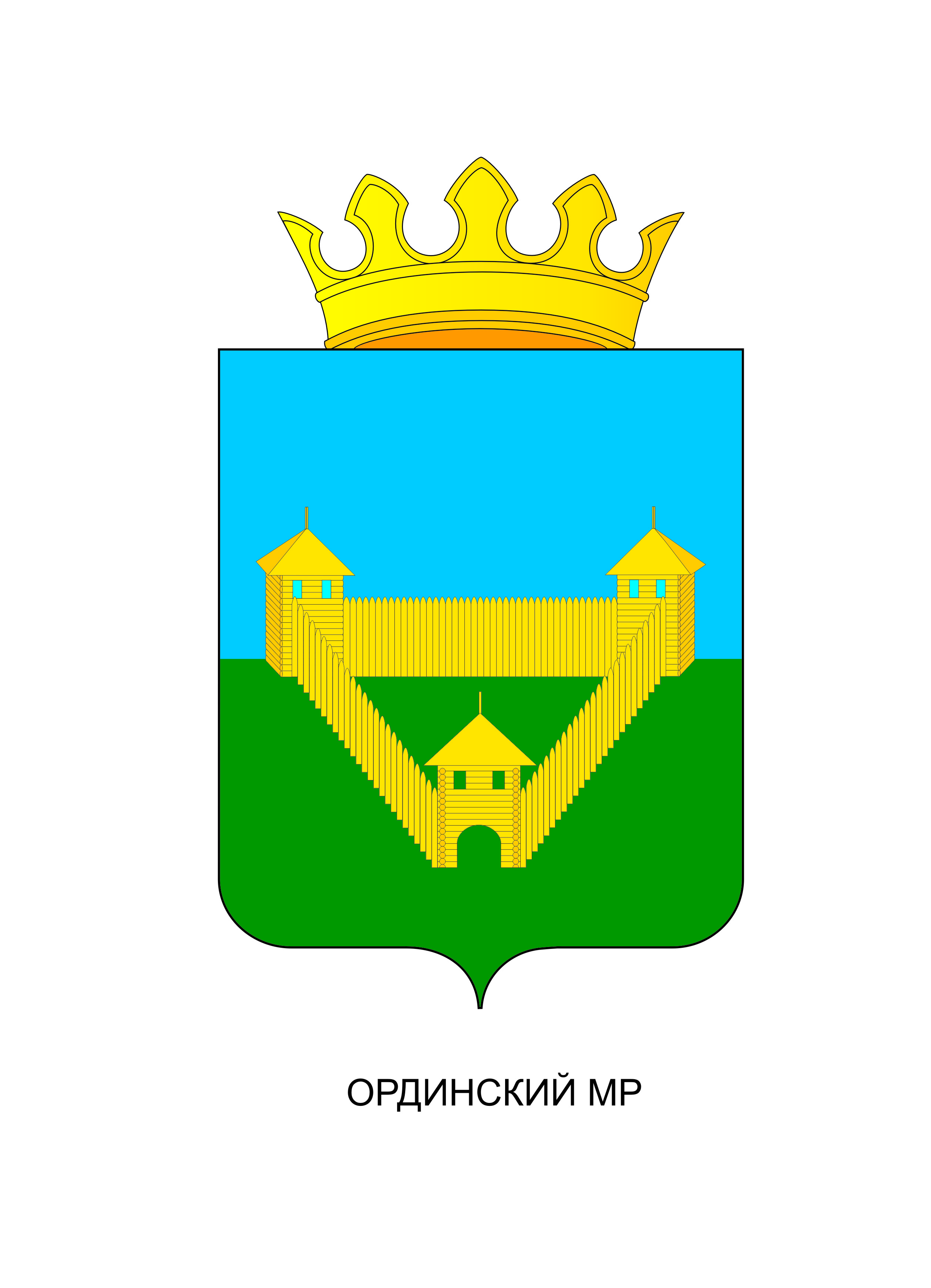 1. Подпрограмма: «Сохранение и развитие профессионального искусства»
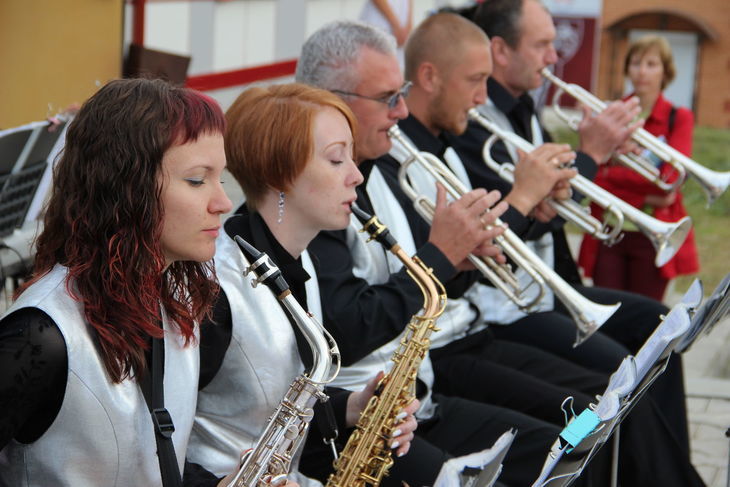 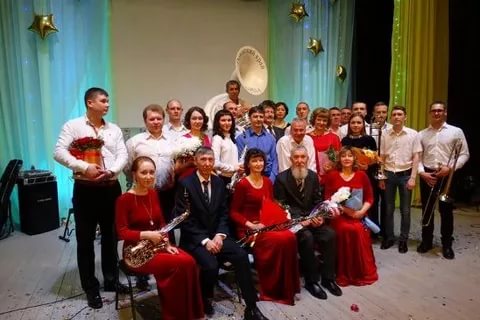 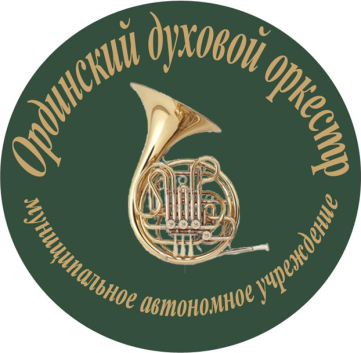 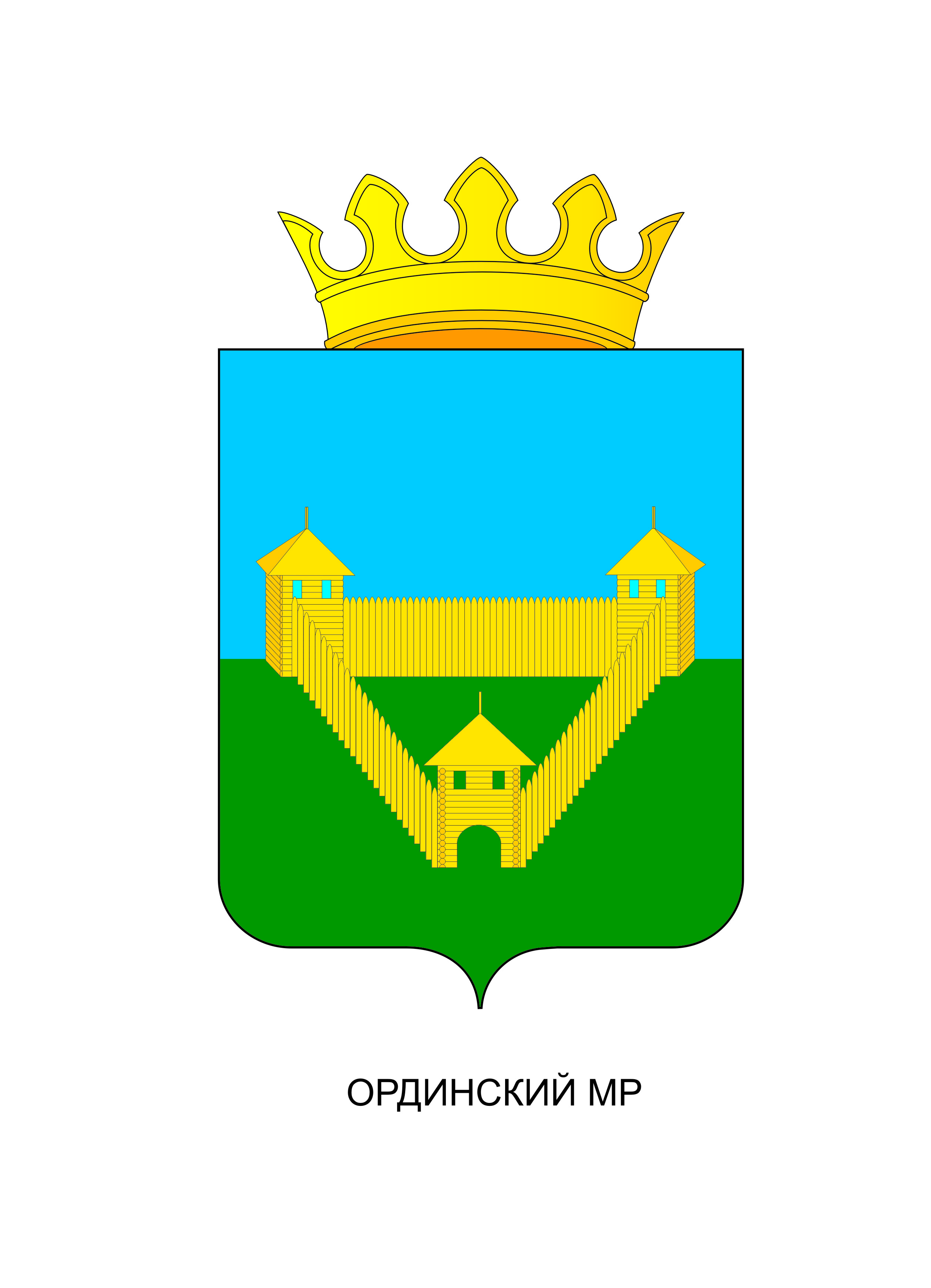 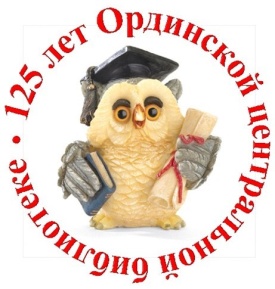 2. Подпрограмма «Сохранение и развитие библиотечного дела»
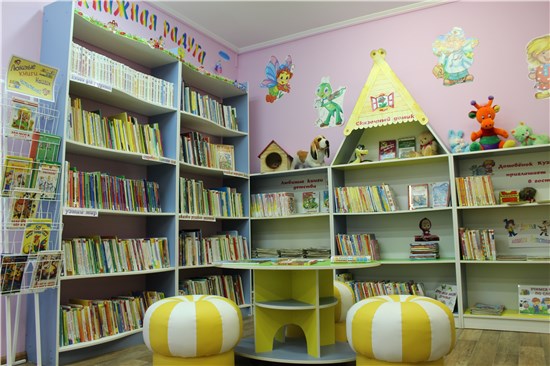 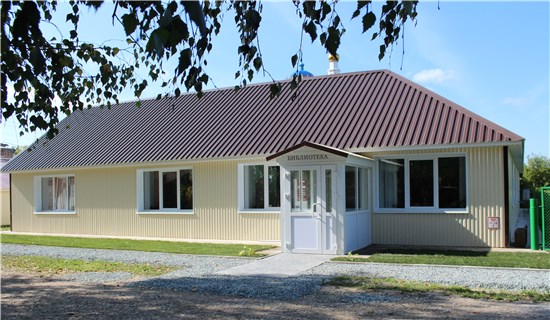 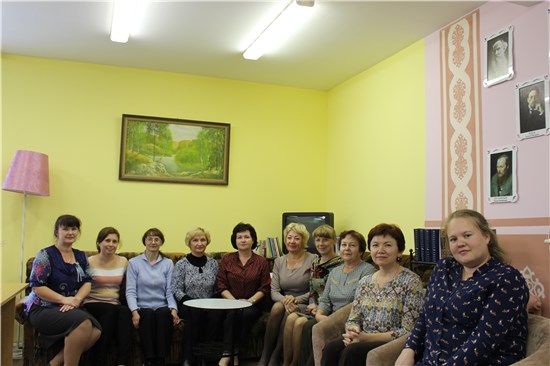 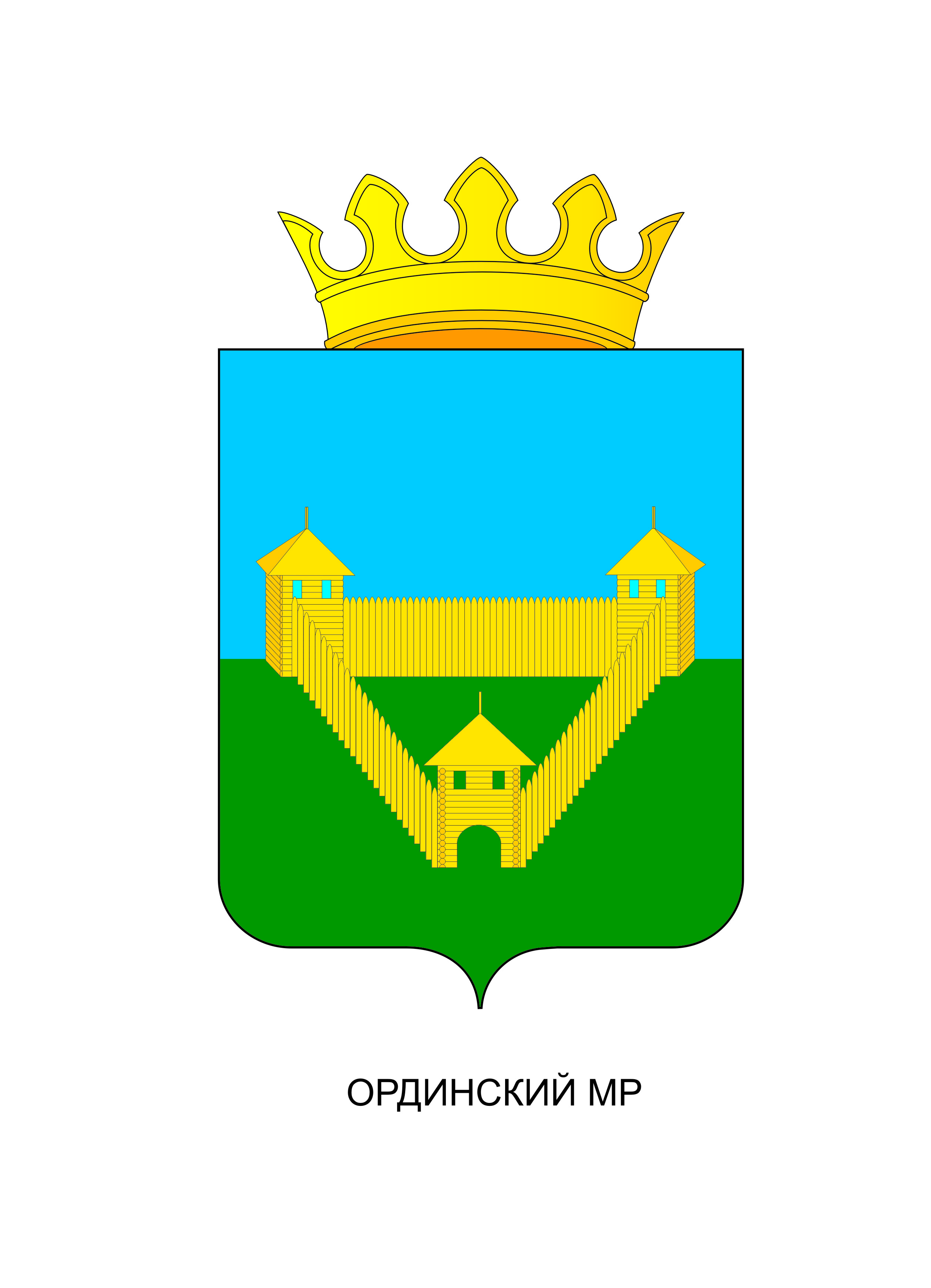 3. Сохранение, пополнение и популяризация музейного фонда и развитие музея»
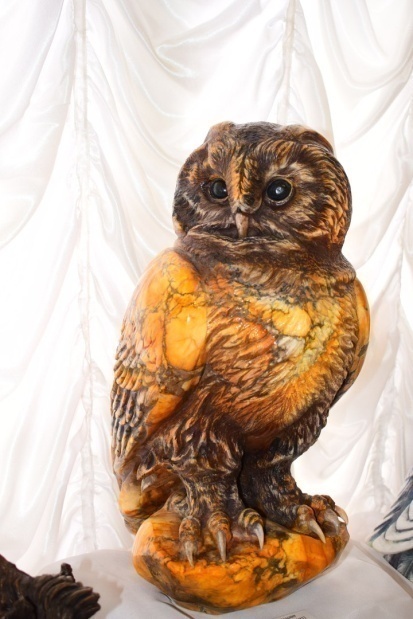 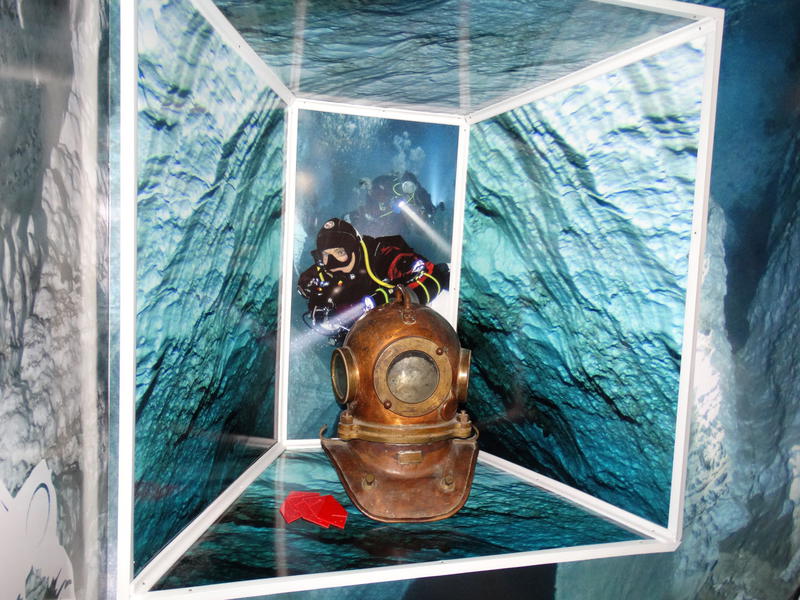 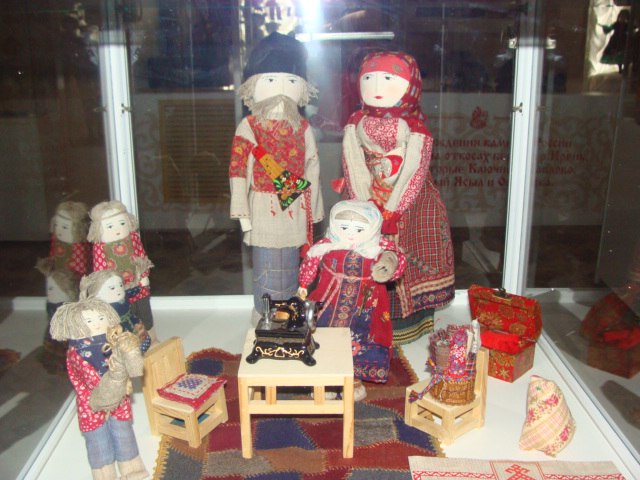 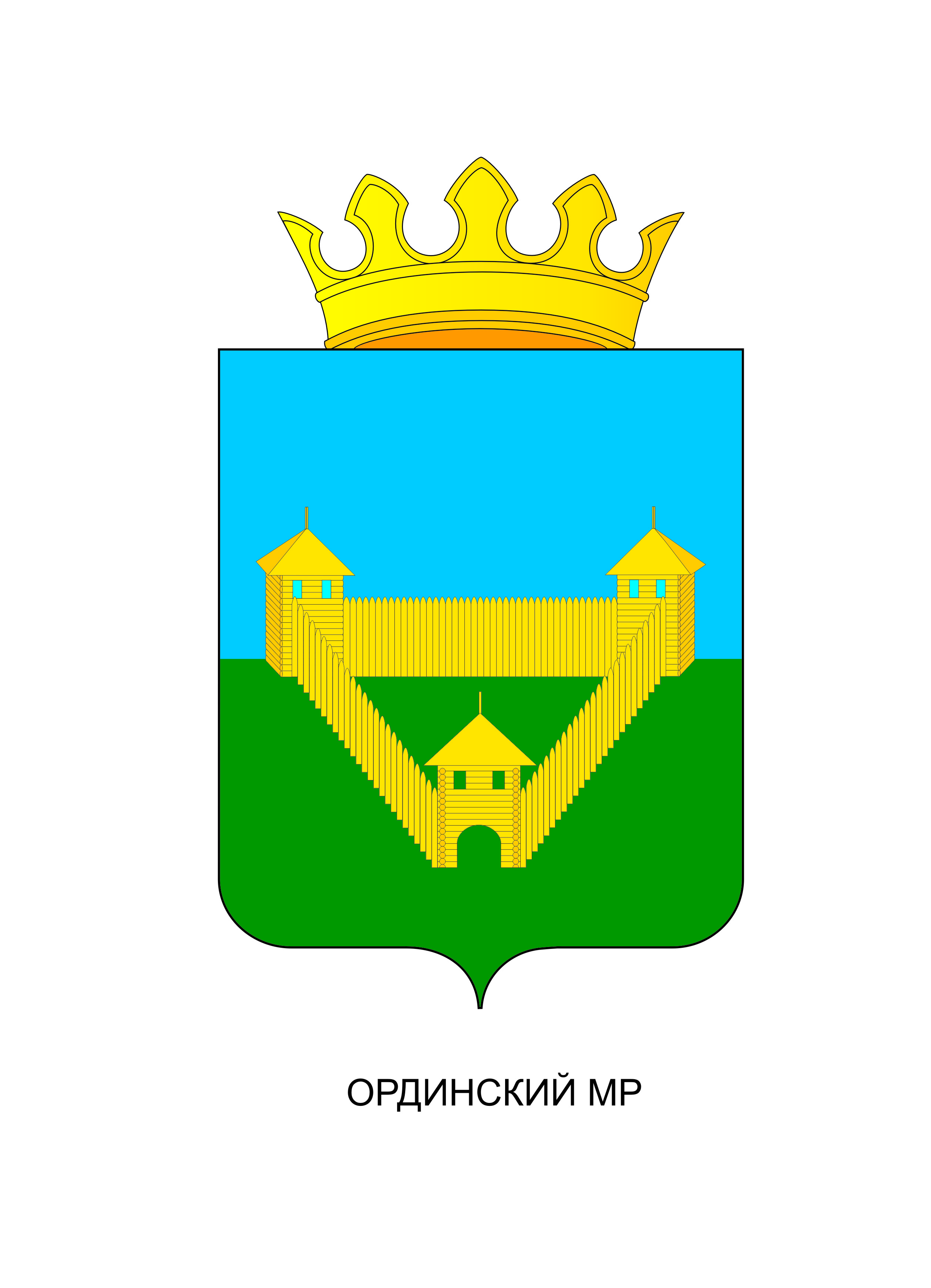 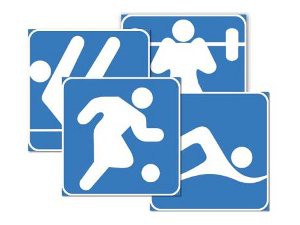 4. Подпрограмма «Развитие физической культуры и спорта»
В 2017 году в районе  работало 56 спортивных секции по 17 видам спорта. 
 
В 2017 году  проведено 60 мероприятий по различным видам спорта. Районных соревнований проведено – 43, в них приняли участие – 2338 человек, межрайонных мероприятий – 12 в них приняли участие – 523 человека, краевых мероприятий проведено – 5, приняли участие в них – 158 человек.
Сборные команды и спортсмены района в 2017 году приняли участие в 66 выездных  соревнованиях, в том числе:
- 33 межрайонных  соревнованиях, приняли участие 316 человек;
- 26 краевых соревнованиях, приняли участие 210 человек;
- 7 всероссийских соревнованиях, приняли участие 36 человека;

По итогам соревнований краевых сельских «Спортивных Игр – 2017» (сельские районы) Ординский муниципальный район занял 8 место, из 25 районов принявших участие в краевых сельских «Спортивных Играх – 2017». В 2016 году наш район был на  13 месте.
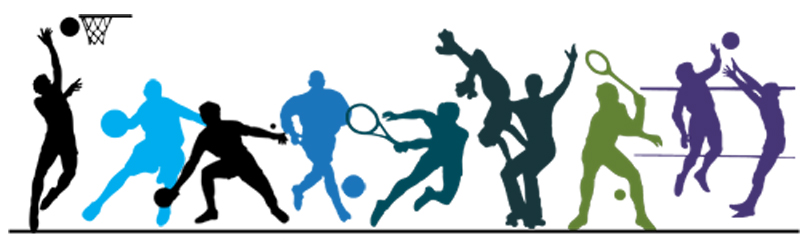 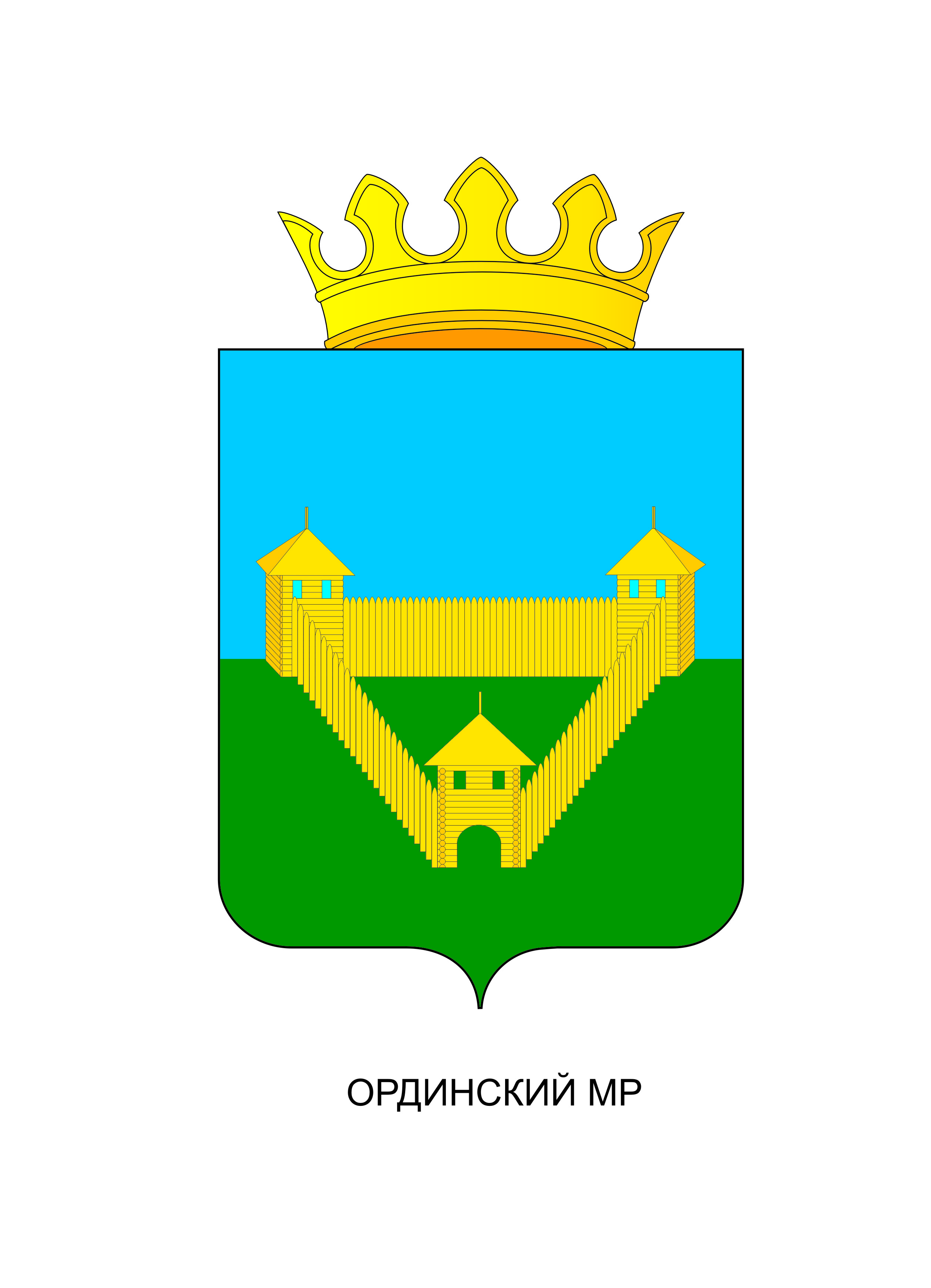 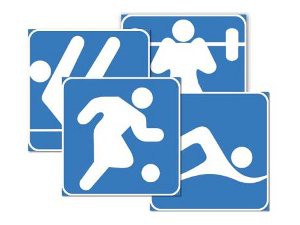 4. Подпрограмма «Развитие физической культуры и спорта»
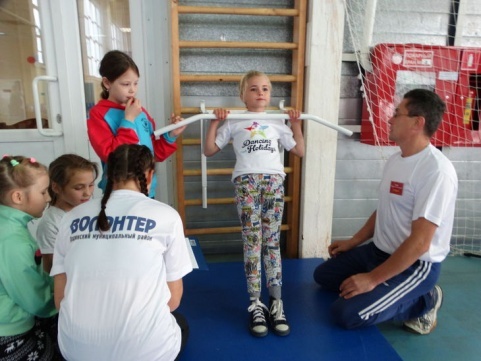 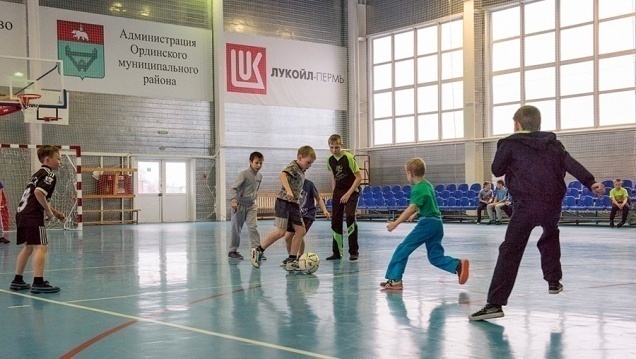 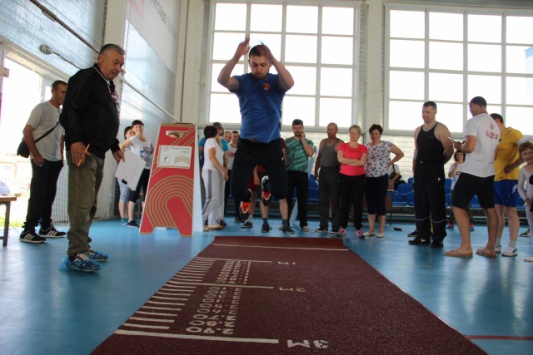 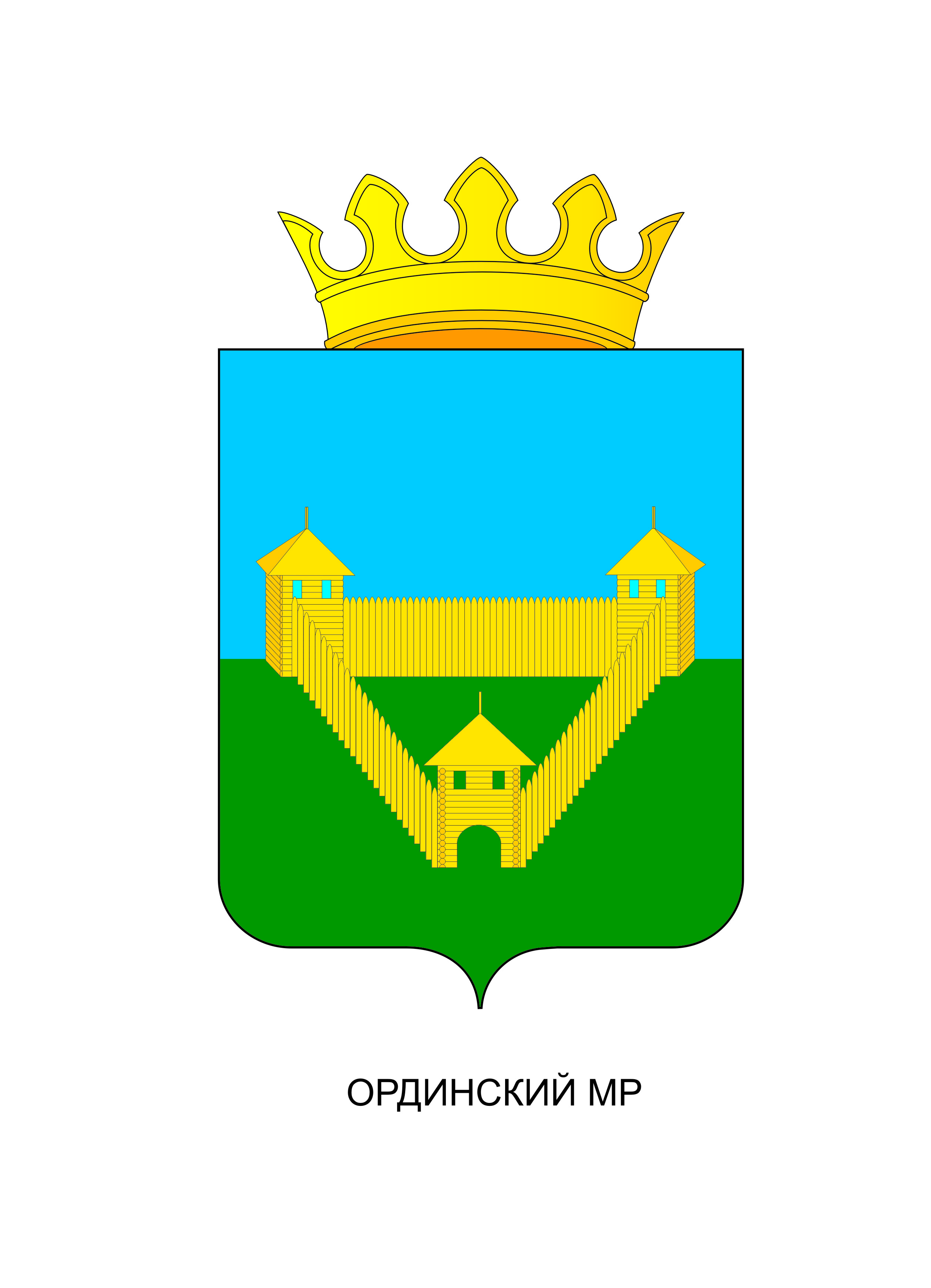 5. Подпрограмма «Патриотическое воспитание»
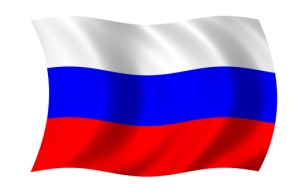 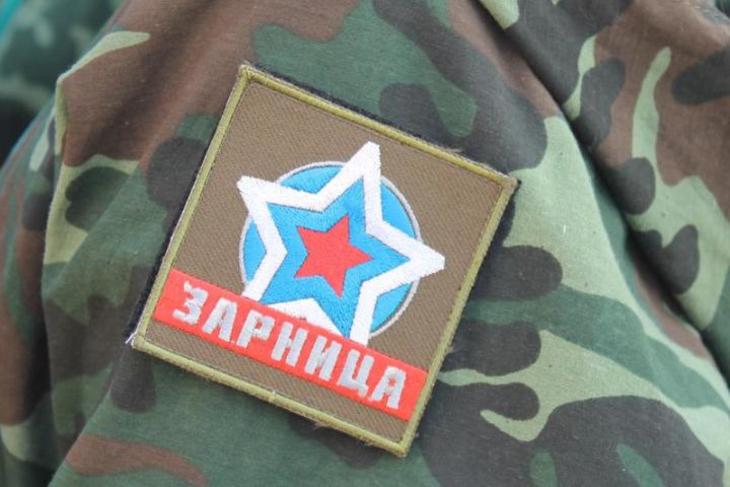 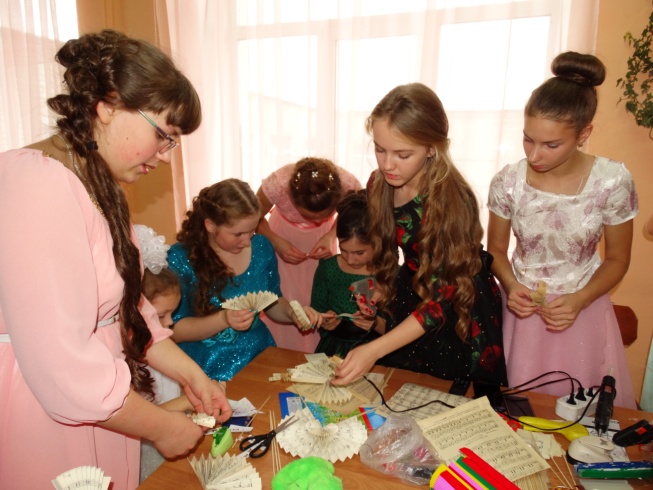 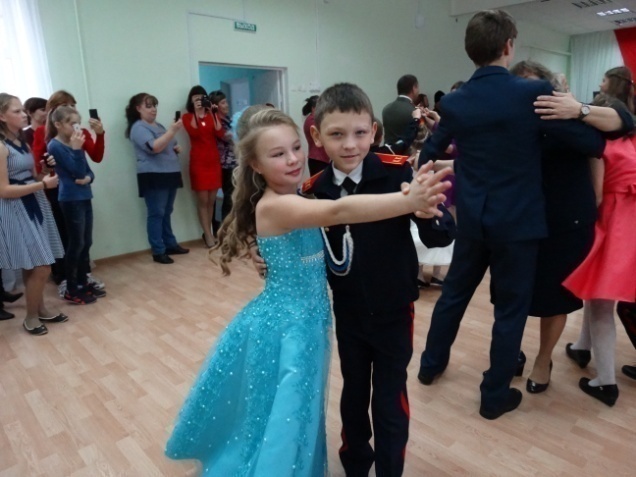 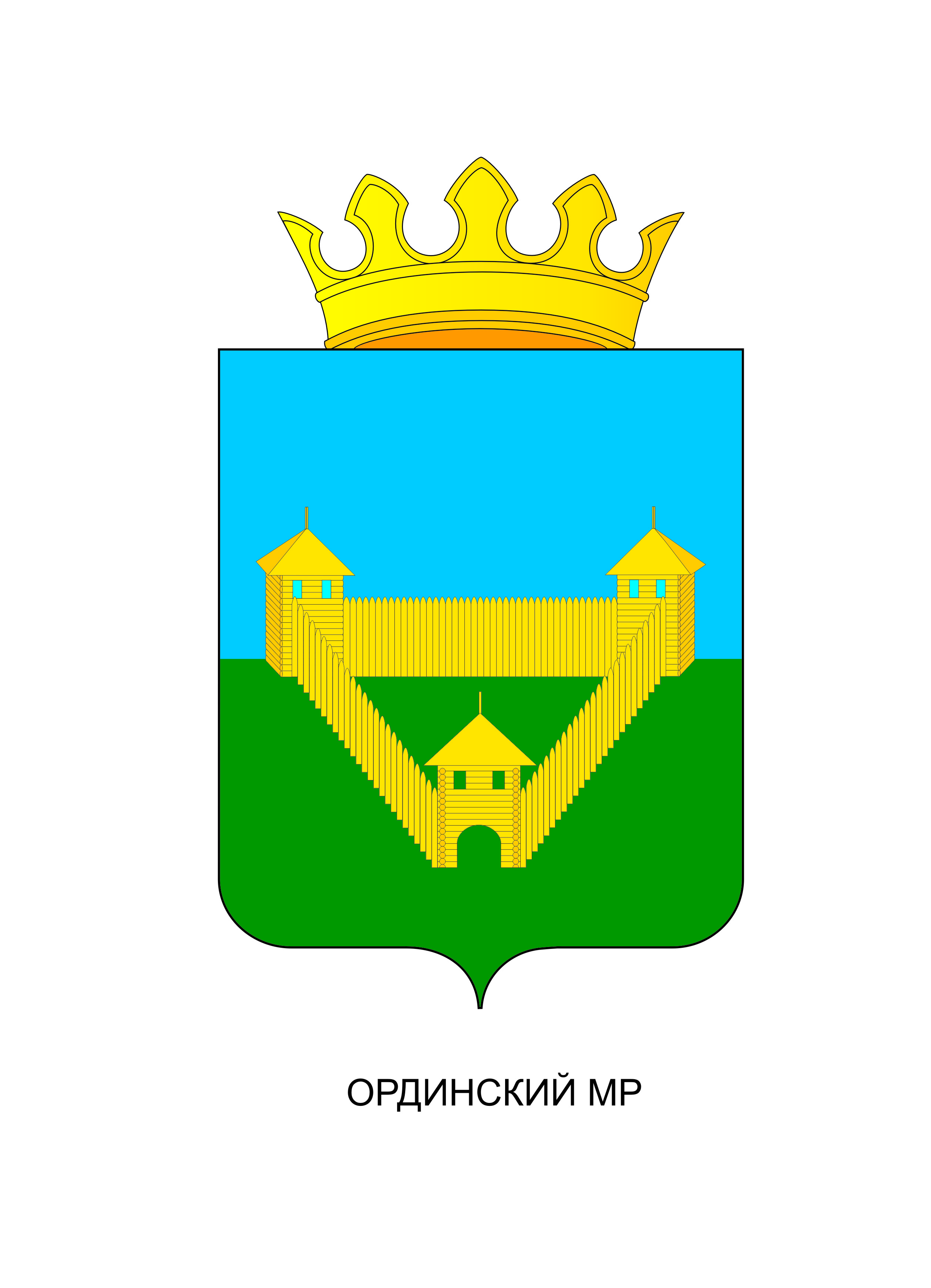 6. Поддержка старшего поколения и социальная реабилитация инвалидов
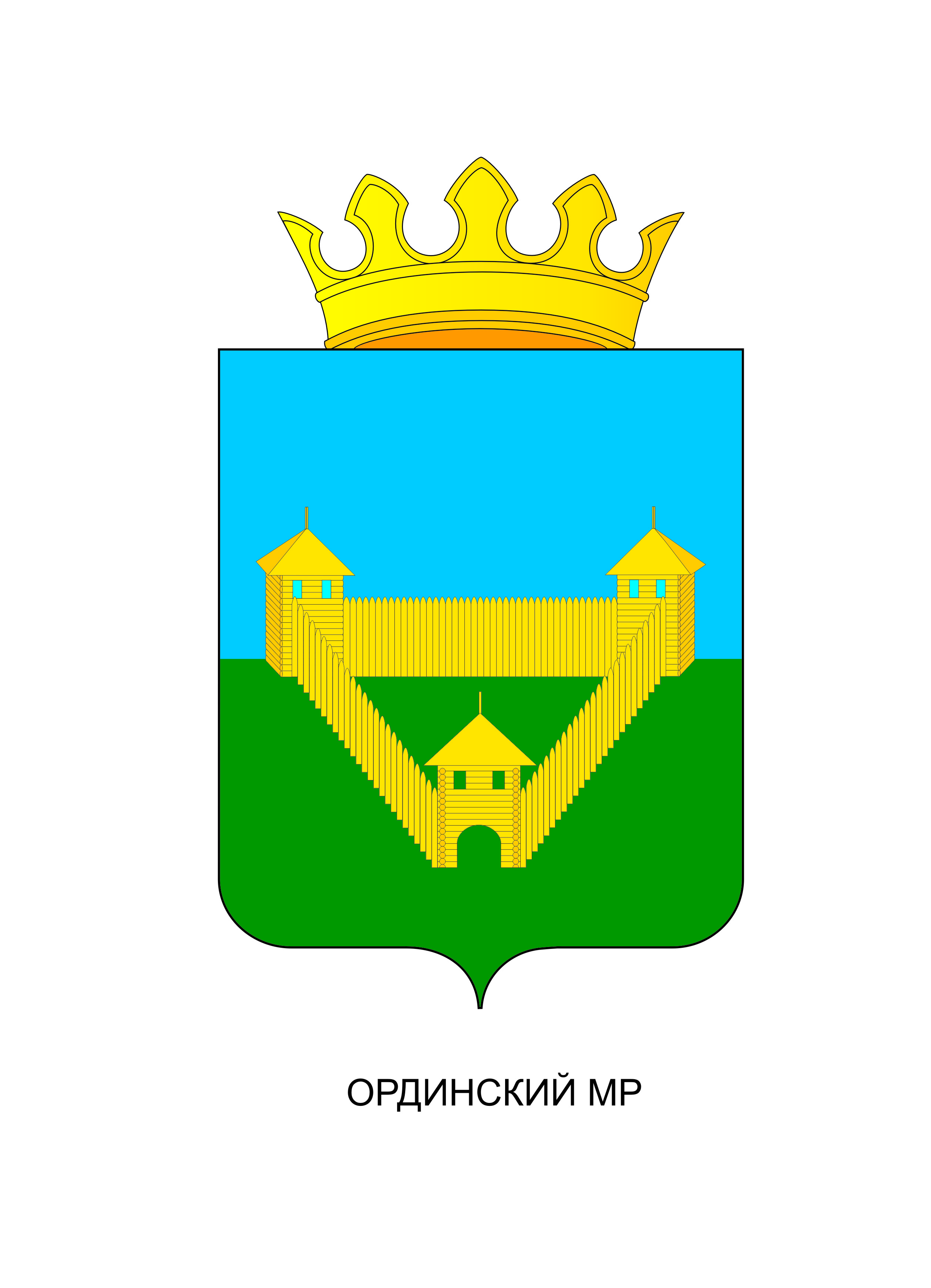 7. Подпрограмма «Развитие социально-культурной деятельности»
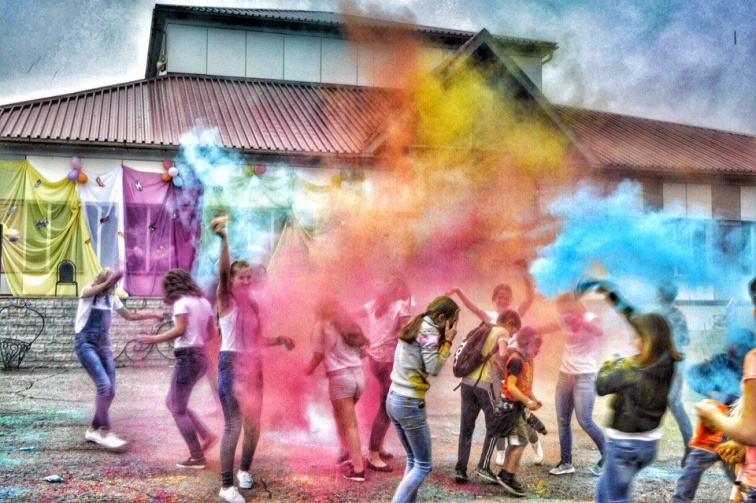 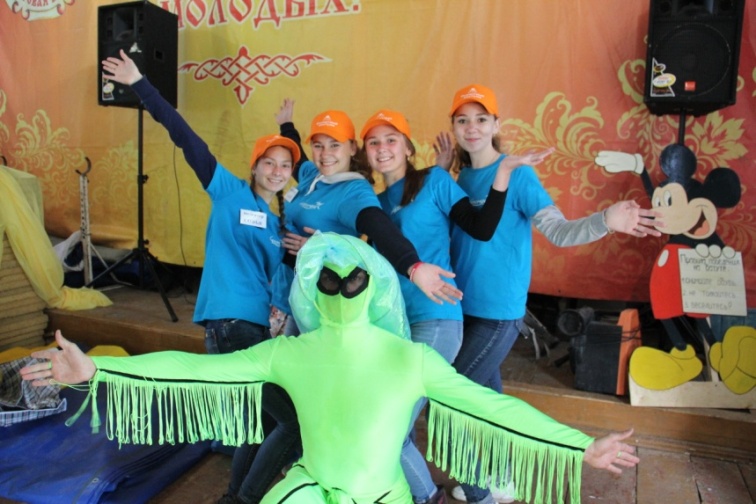 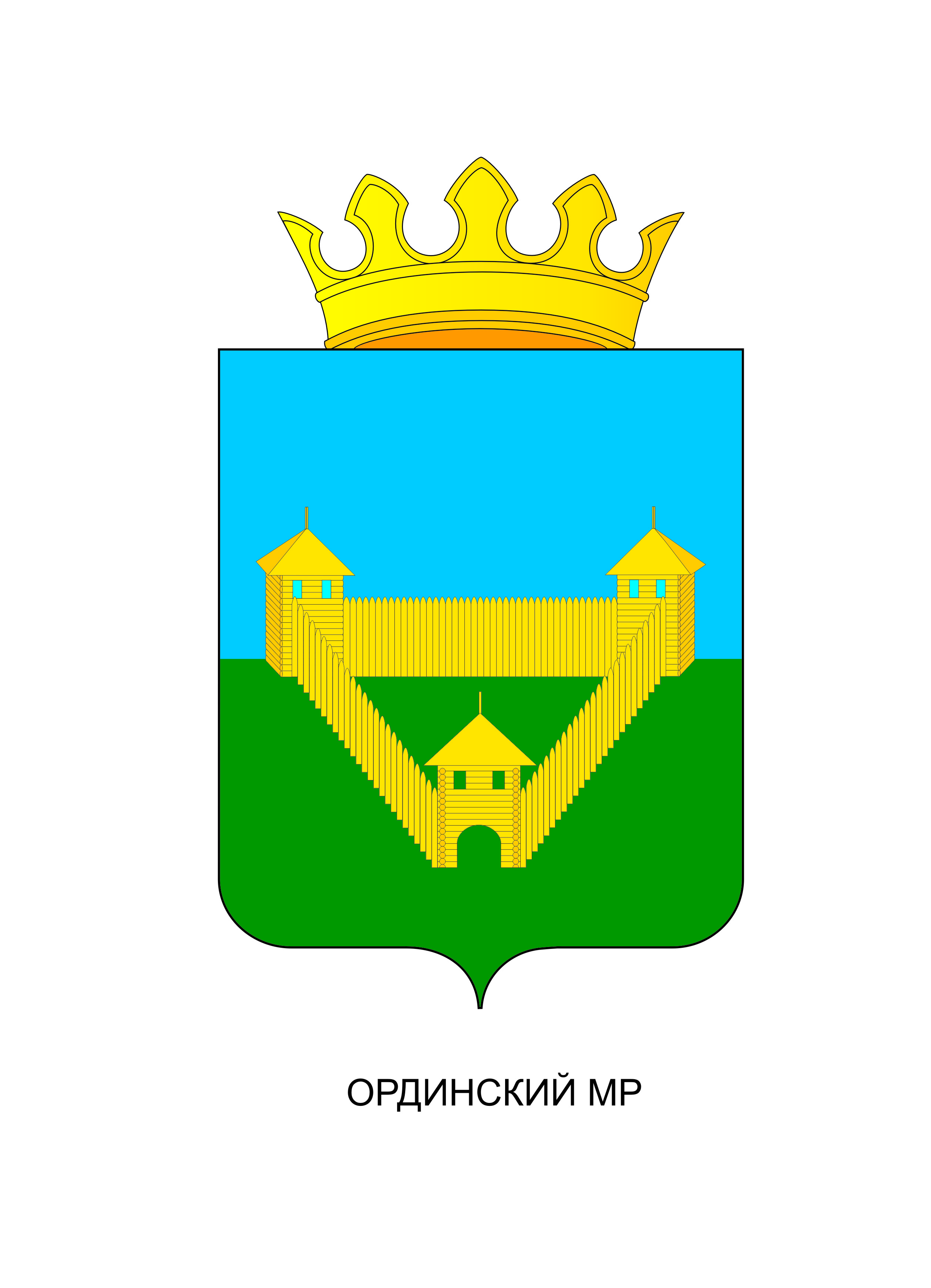 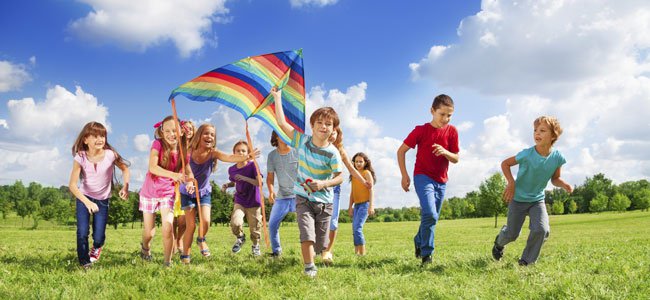 Летняя оздоровительная 
кампания
В 2017 году всего отдохнуло и оздоровилось 1612 человек. На детский отдых и оздоровление было выделено 4 308, 420 тыс. руб., потрачено 4 307, 530 тыс. руб. (99,98%).
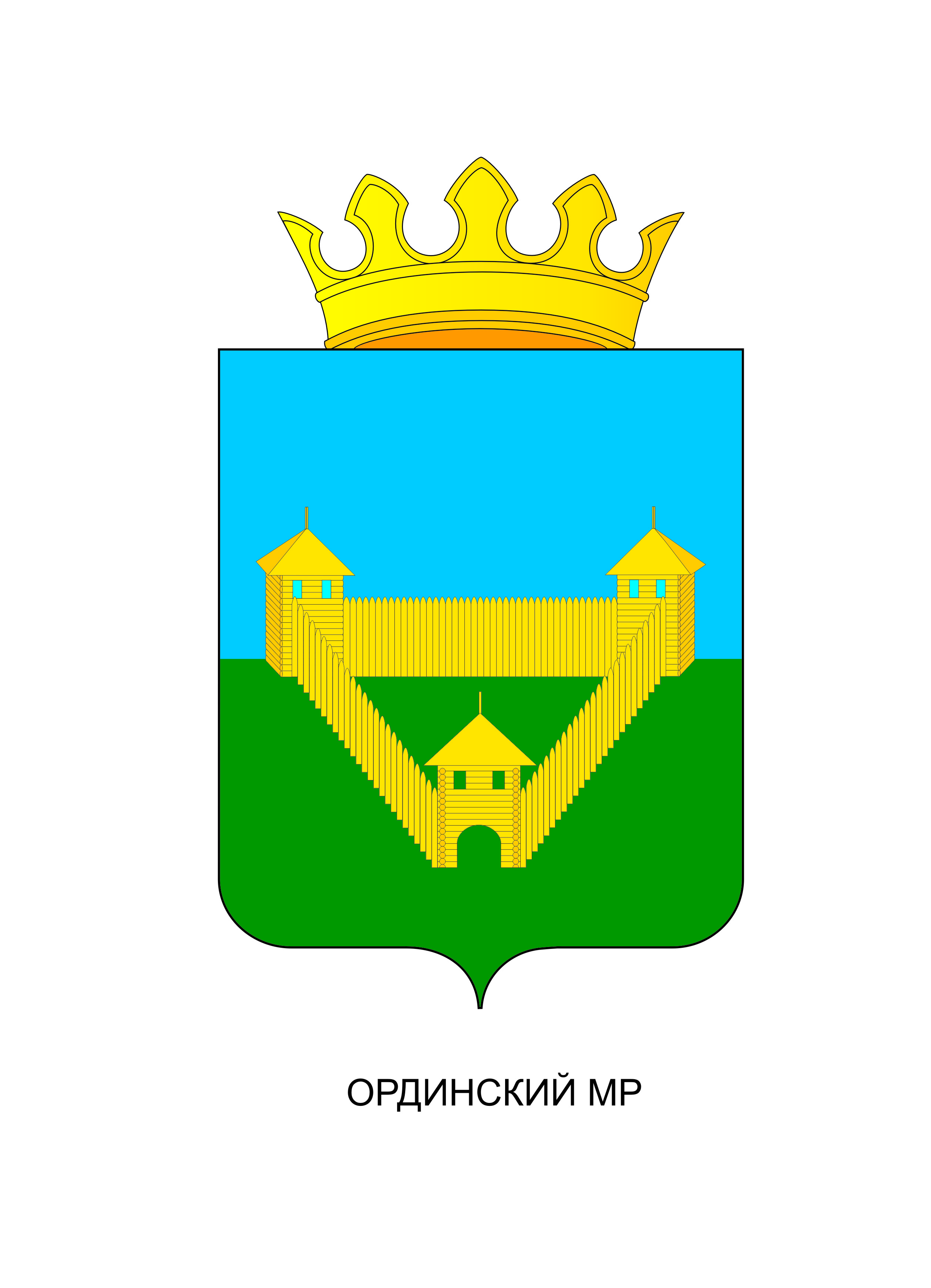 Конкурс социальных и культурных проектов ПАО «ЛУКОЙЛ»
Проект «Скульптурная память о подвигах» – грант 300 000 т.р.;
Проект «Дневник подмастерья» – грант – 60 000 т.р.;
Проект «Стрелы Робин Гуда»– грант 60 000 т.р.;
Проект «Мы подвиги ваши и славу храним» – грант 60 000 т.р. 
Проект «Теплый храм»– грант 100 000 т.р.
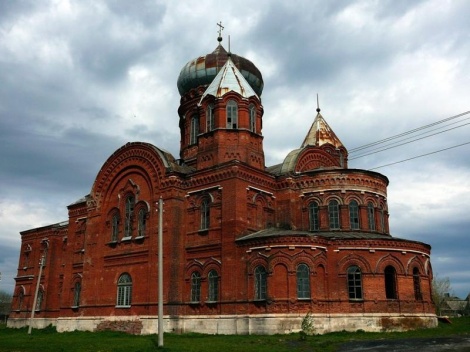 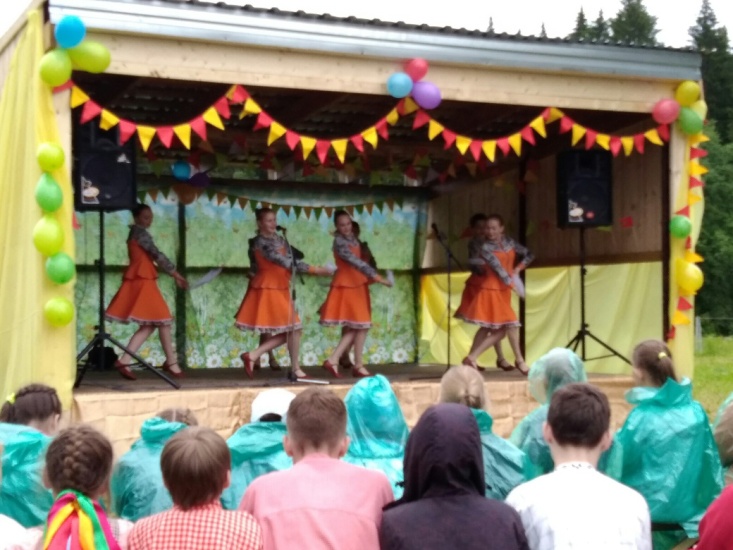 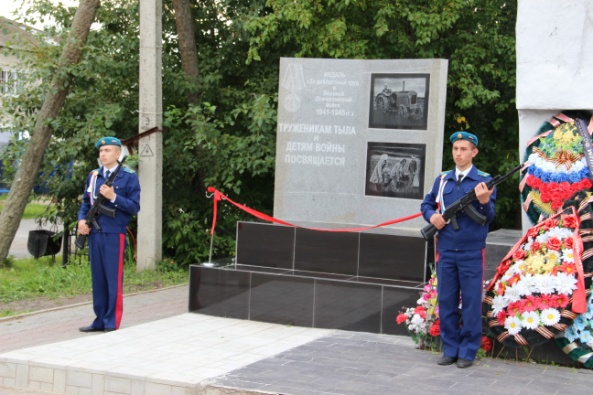 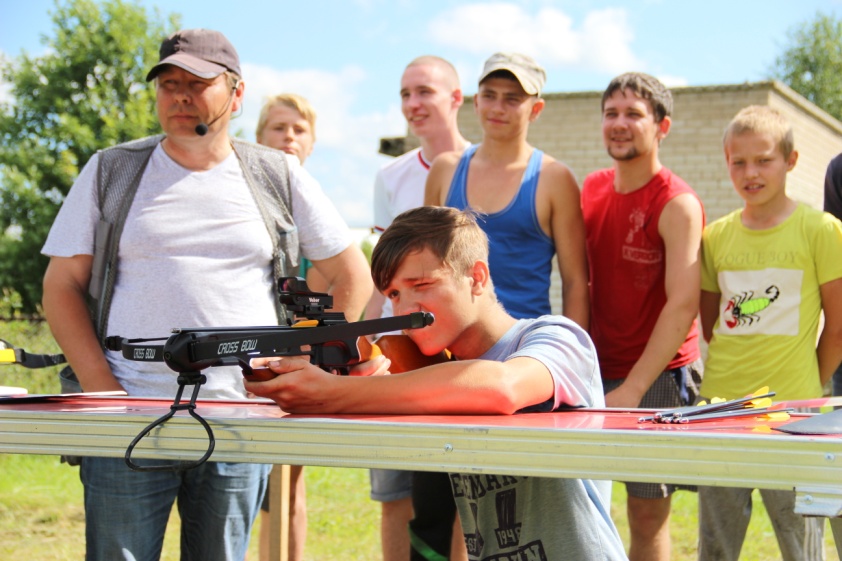 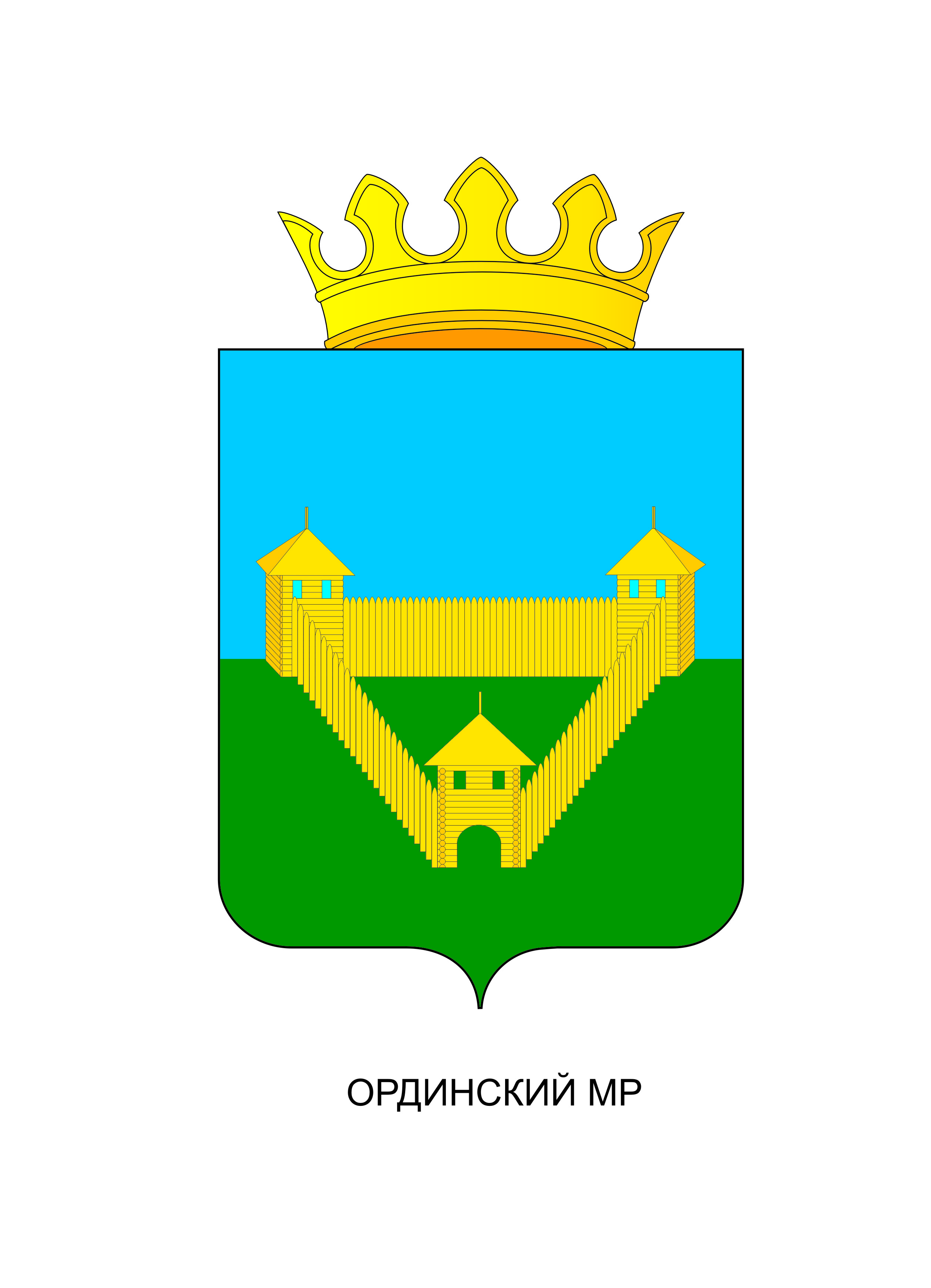 Районный конкурс проектов «Во благо Ординского района»
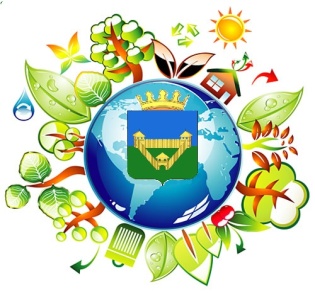 Проект «Мое счастливое детство» - грант  39000 р. 
Проект «Поэтический календарь «Хочу раскрасить этот мир» - грант 30000 р. 
Проект «Библиотека без границ» - грант 37500 р. 
Проект «Фотовыставки. Прошлого и настоящего связующая нить» - 32000 р. 
Проект «Живи, Ирень, живи!» - грант 30 000 р.
Проект «Если отдых, то активный, если праздник, то спортивный» - грант 17500  р.
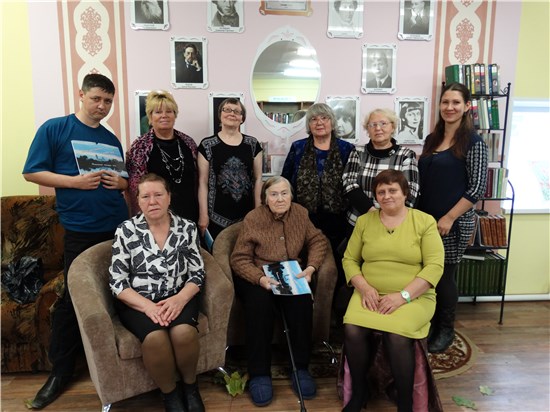 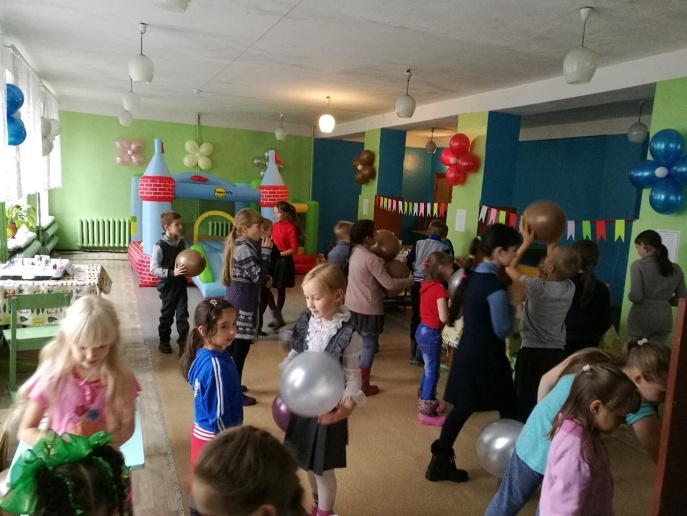 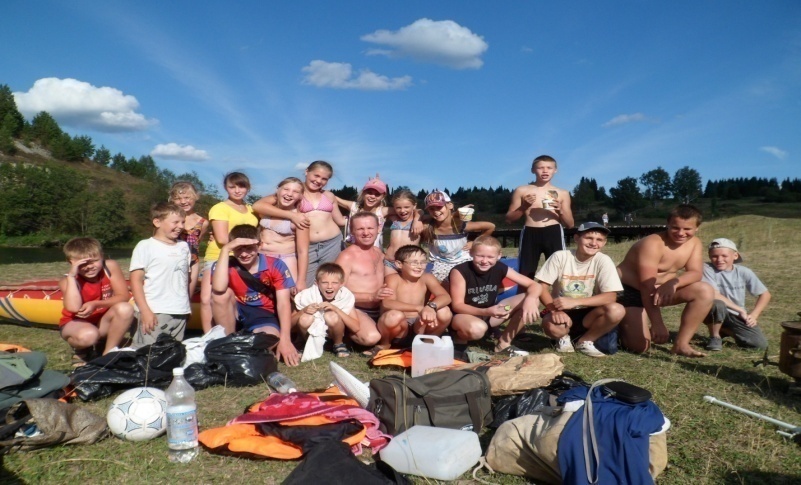 Обеспечение жильем молодых семей
Объем освоенных финансовых средств в рамках подпрограммы «Обеспечение жильем молодых семей Ординского муниципального района» в 2017 году составил 1 409,192 тыс. руб., в том числе местный бюджет (бюджет сельских поселений) составил  502,354 тыс. руб. 
        
В 2017 году выдано 3 свидетельства, из них 2 -  многодетной молодой семье, 1 – без категории
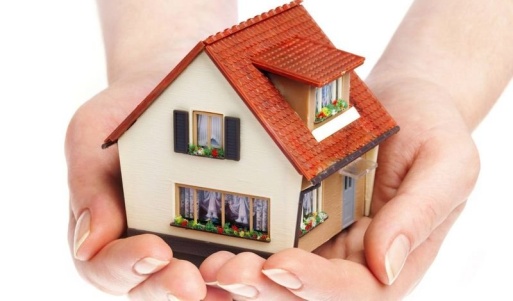 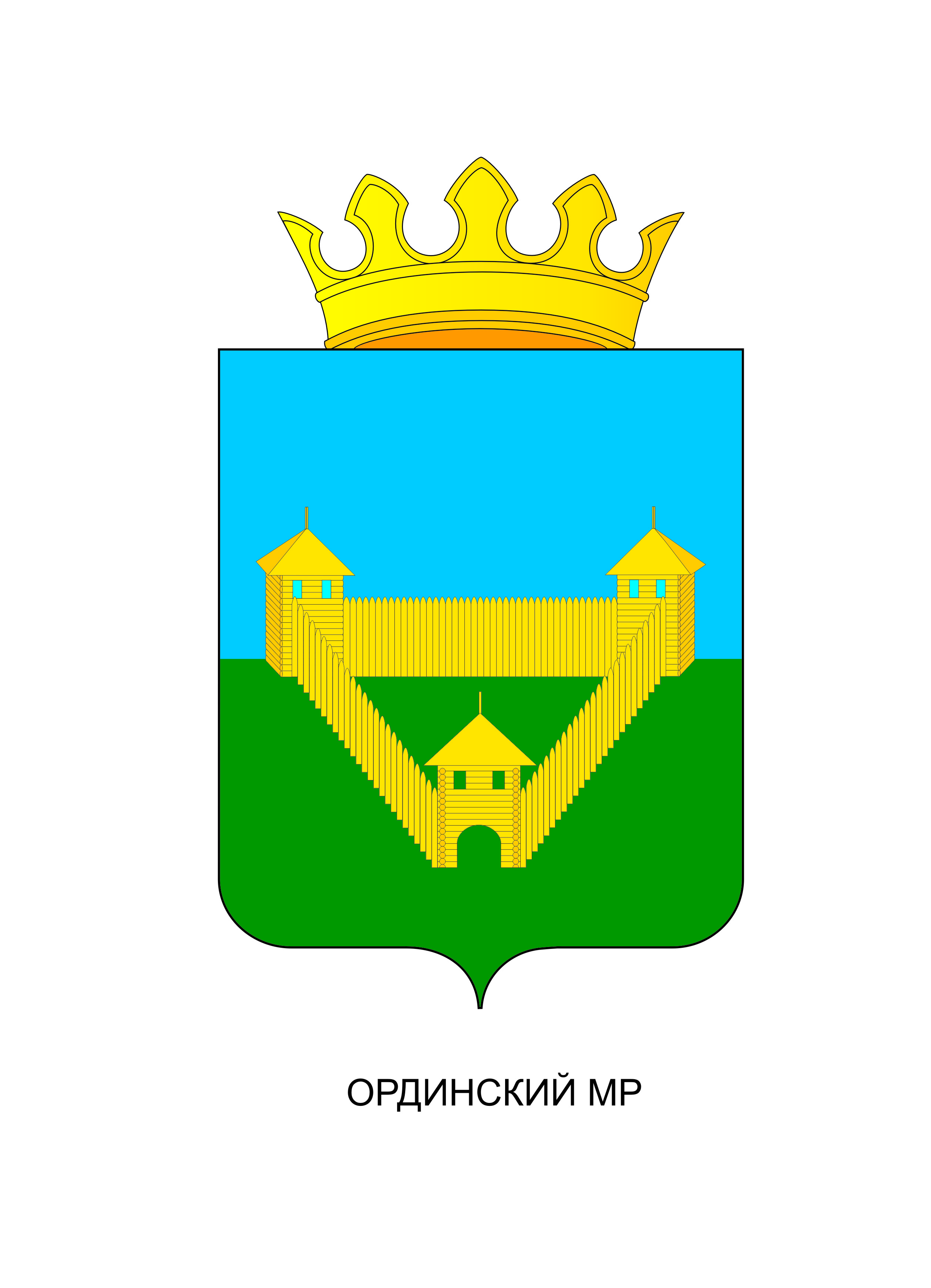 Подпрограмма «Обеспечение реализации программы и прочие мероприятия в области социальной сферы»
Исполнение программы «Развитие социальной сферы» составляет 89,04%
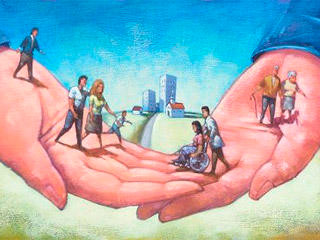 Муниципальная программа «Возрождение и развитие народных промыслов и ремесел Ординского муниципального района на 2015-2017 годы»
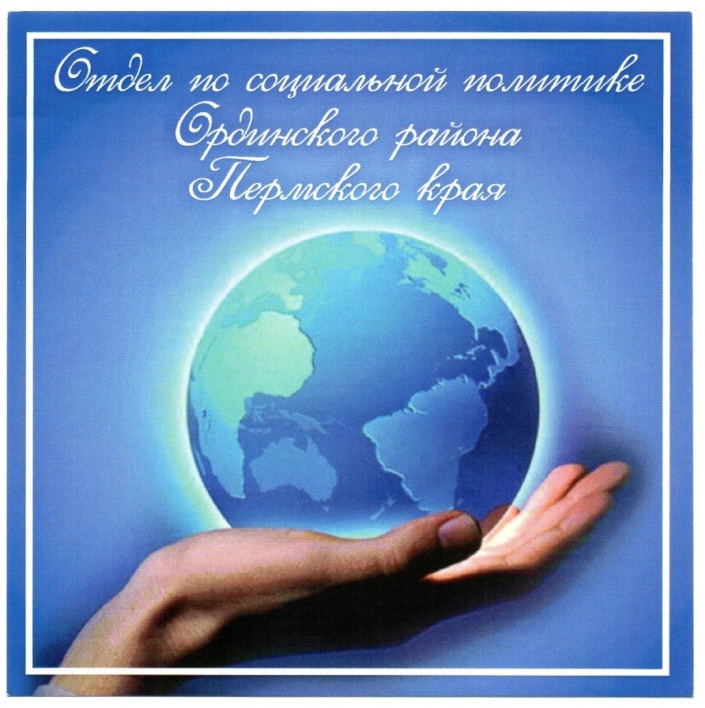 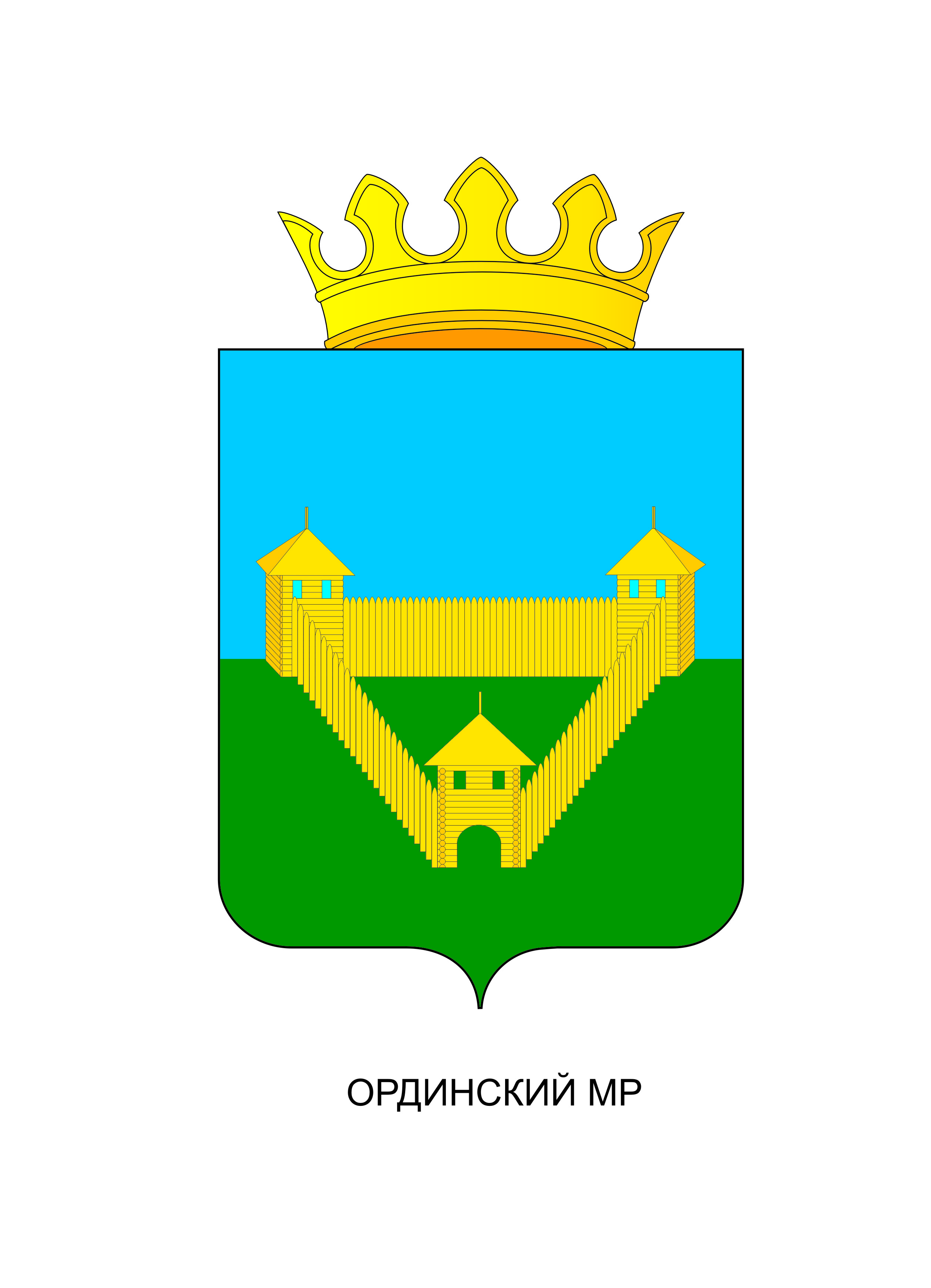 1. Целевые показатели Программы
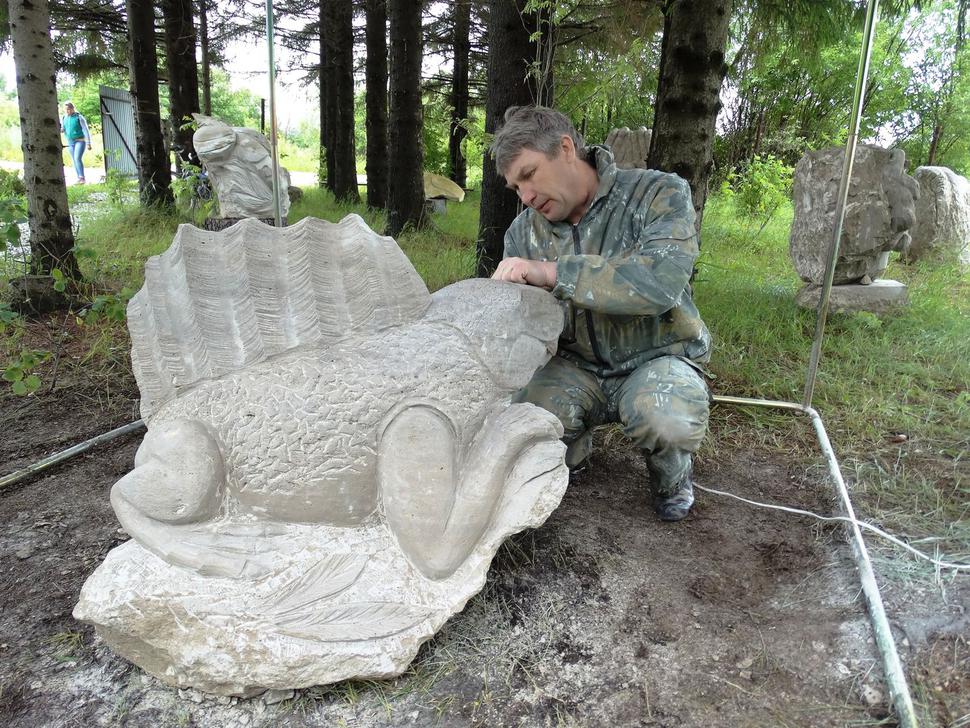 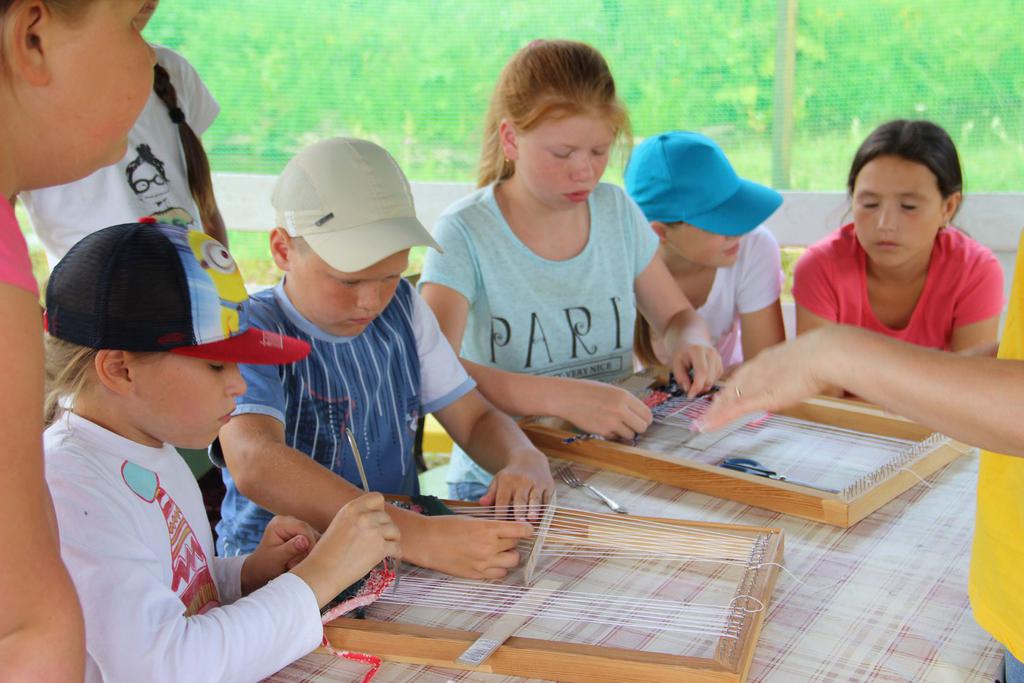 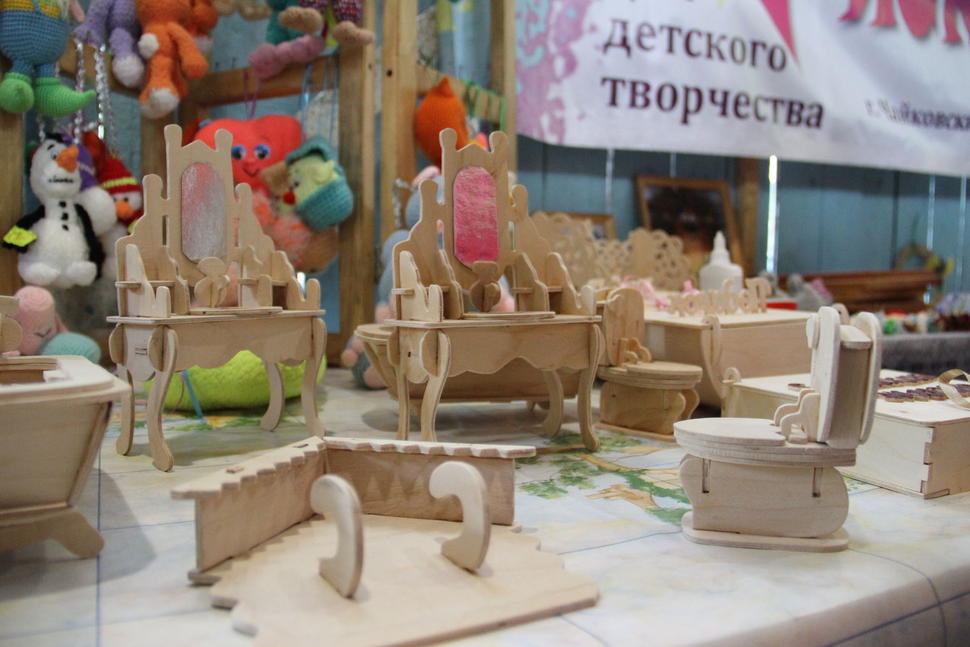 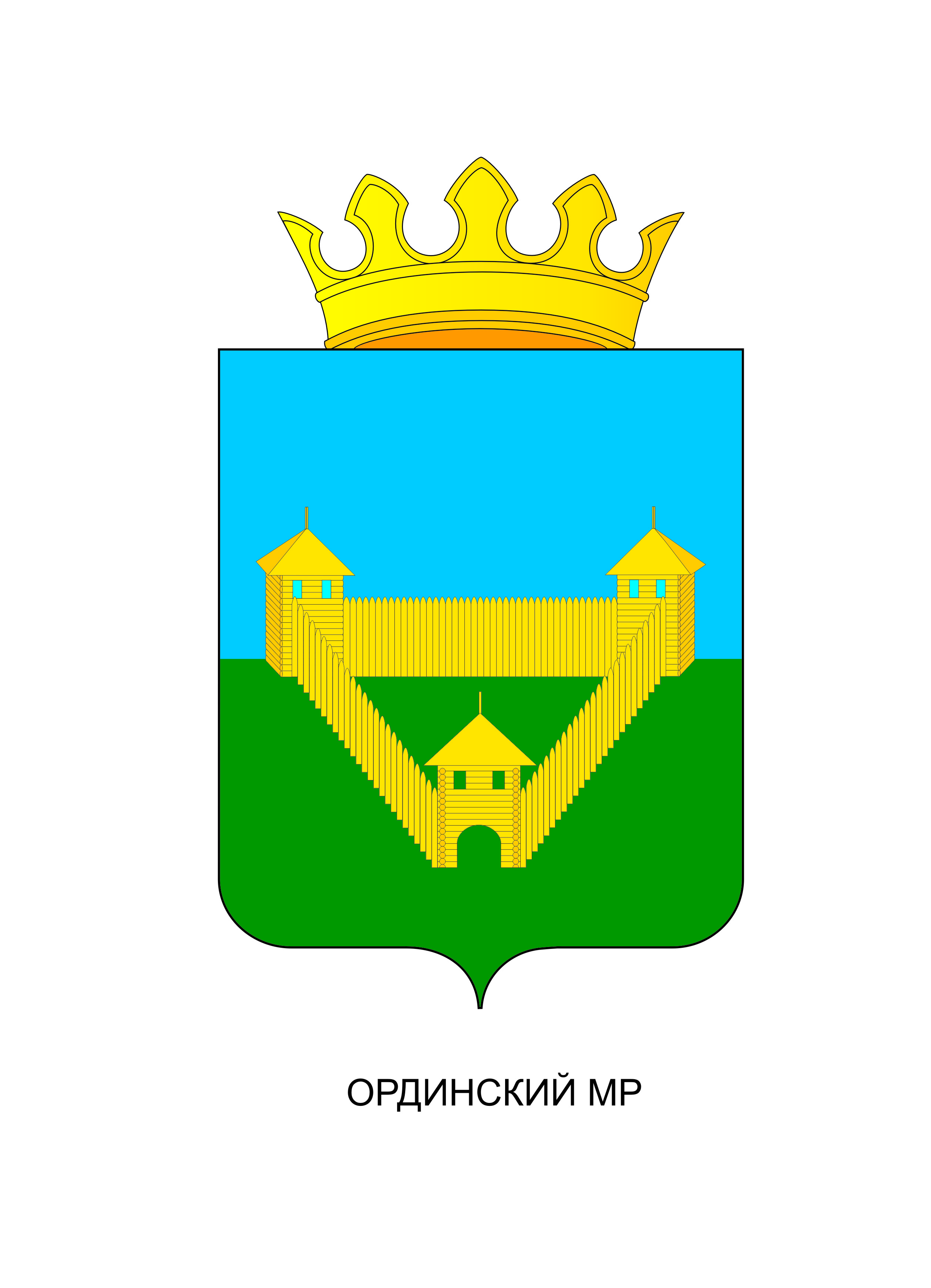 Подпрограмма 1 «Методическая и образовательная деятельность в сфере народных художественных ремесел»
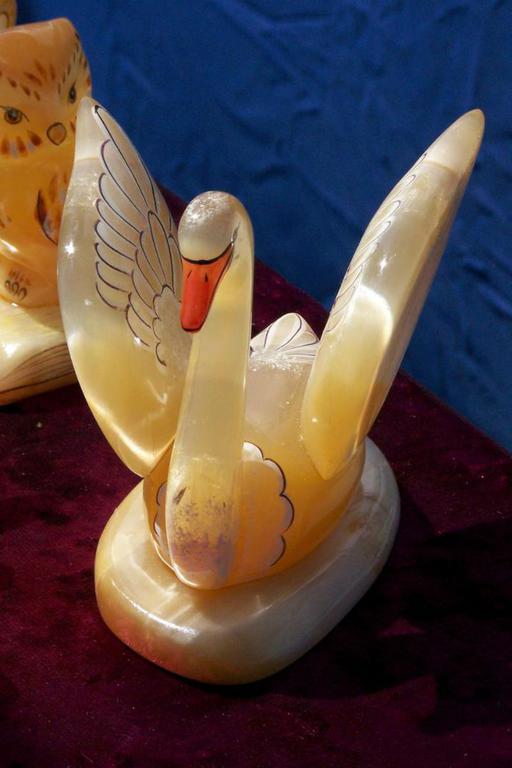 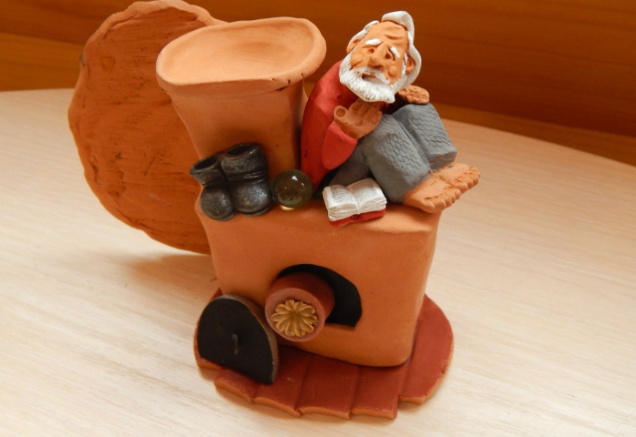 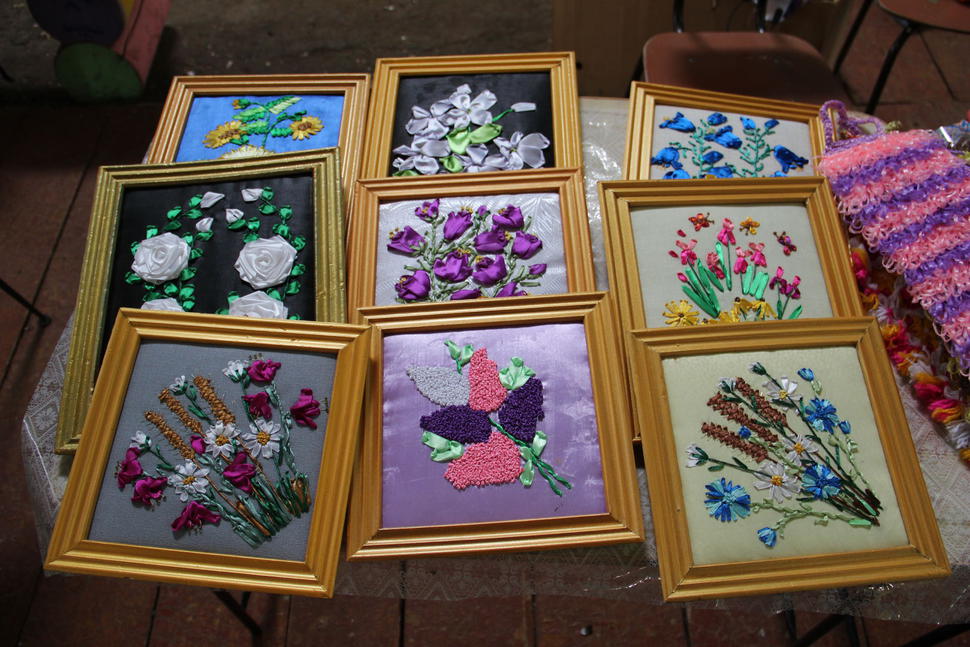 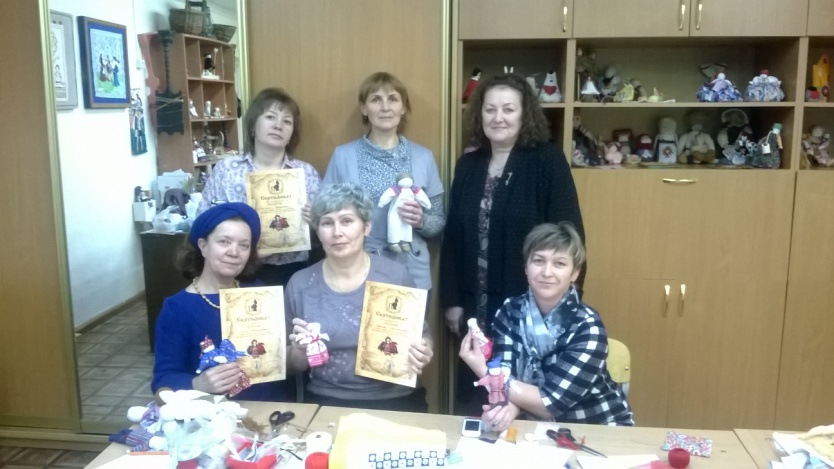 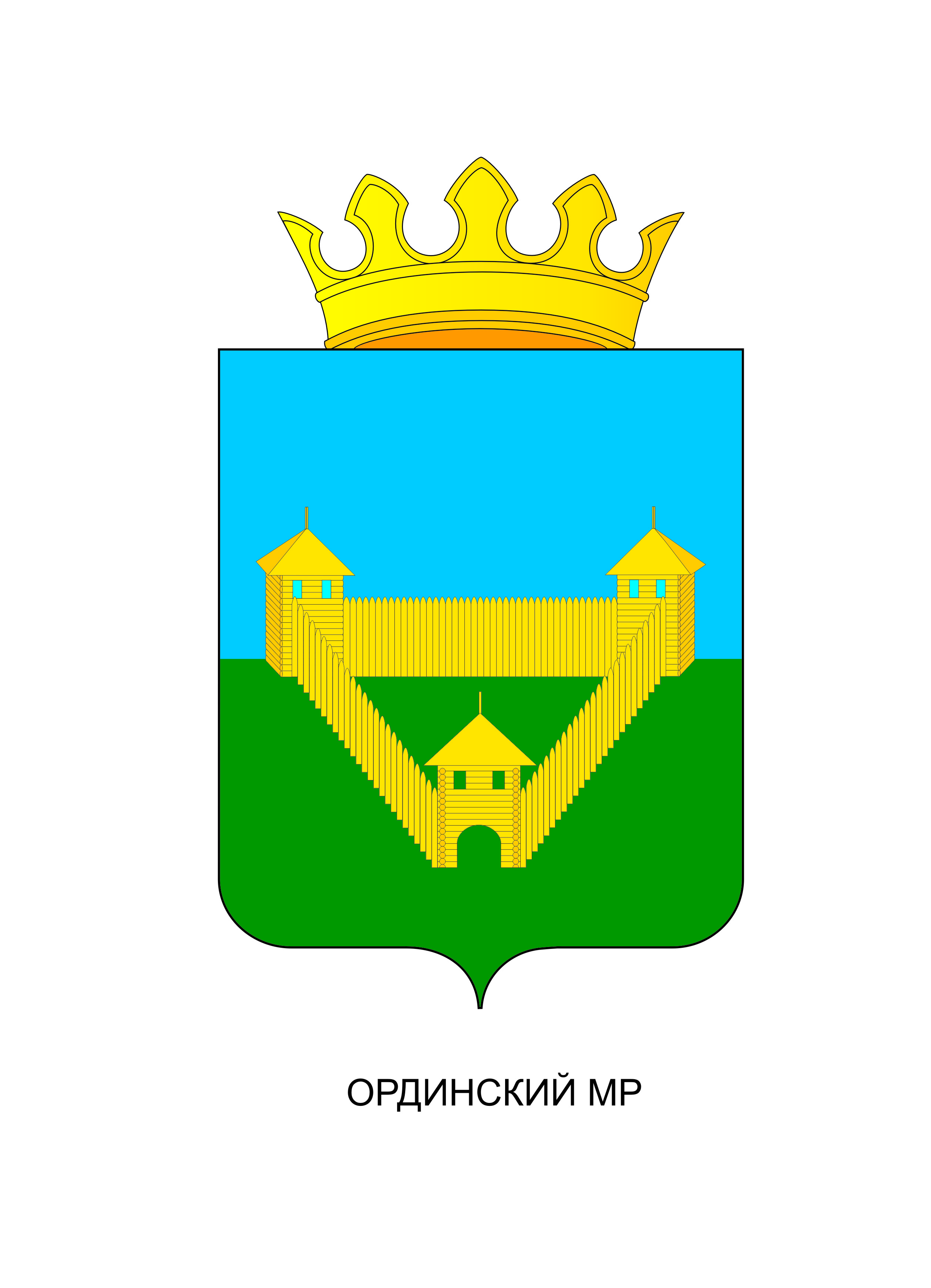 2. Подпрограмма «Организация мероприятий с участием мастеров народных художественных ремесел, разработка и изготовление брендовой сувенирной продукции Ординского муниципального района»
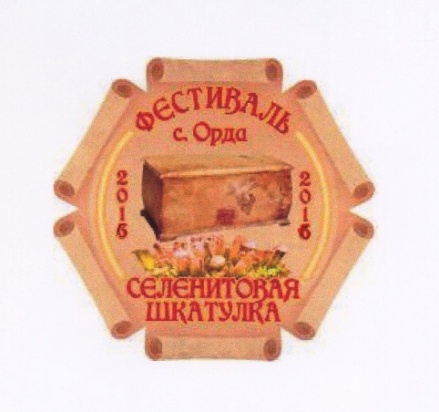 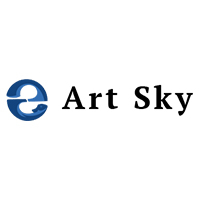 Спасибо за внимание!